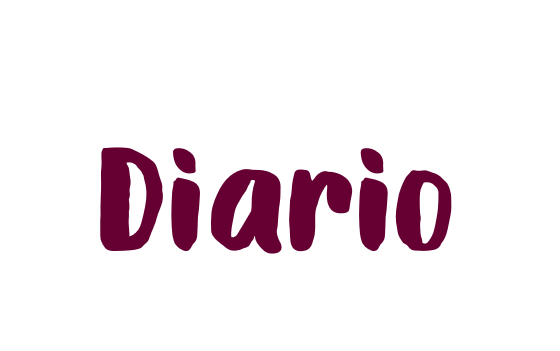 Jardín de Niños ¨María L. Pérez de Arreola
Maestra practicante: Dennise Arizpe Mesquitic
3° A
Martes 13 de abril del 2021
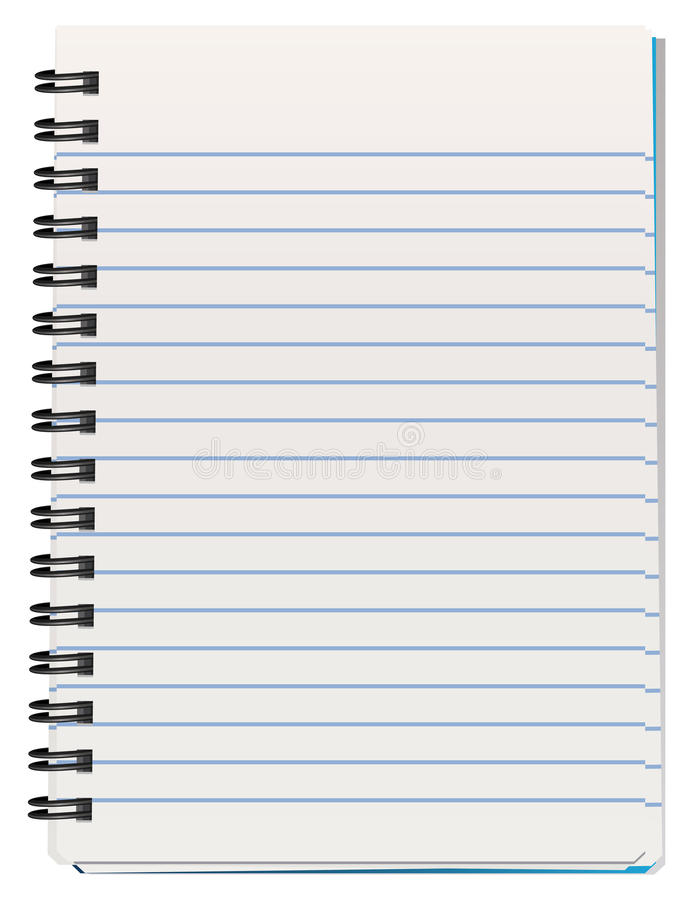 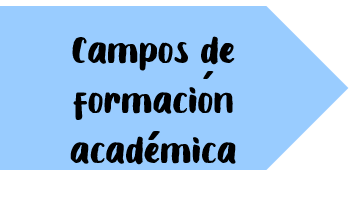 Lenguaje y comunicación:
Pensamiento matemático:
Exploración del mundo:
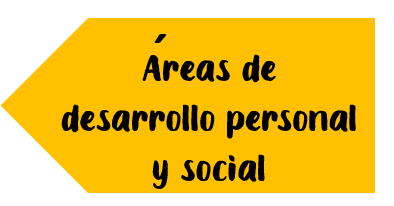 Artes:
Educación Socioemocional:
Educación física:
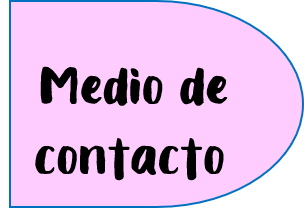 WhatsApp
    Facebook
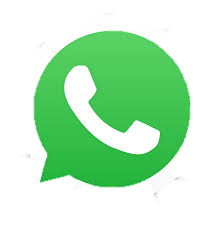 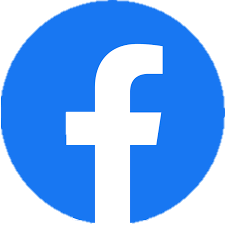 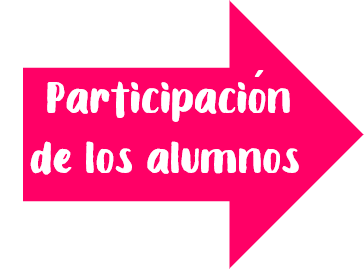 20 alumnos que asistieron a clase virtual.
20 alumnos entregaron evidencias
11 no se reportaron
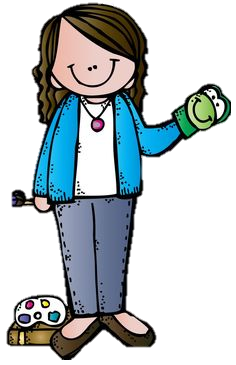 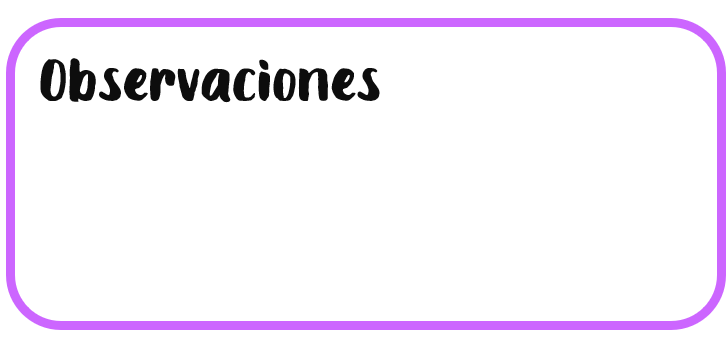 A las 8:00 a.m. se tomo la asistencia en el grupo de Facebook por medio del programa en la cual se registraron 20 alumnos, de igual manera 20 subieron sus actividades y 11 alumnos no se reportaron.
Descripción de la clase y evidencias:
El día de hoy, martes 13 de abril del 2021 se registro la asistencia por medio del programa aprende en casa y a las 9:00 a.m. se inició la clase en Facebook live.
El tema de la semana son las artes y es por ellos que para enriquecer el campo de exploración y comprensión del mundo natural y social observamos diferentes pinturas de hábitats naturales y describieron una a una mencionado también los animales que habitan en estos (montaña, playa, rancho, bosque); como actividad de seguimiento se les solicito realizar una pintura del hábitat natural que más les agradara y describieran en un video como es, al observar los videos pude notar que a la mayoría de los alumnos les gusta más la playa.
En cuanto a pensamiento matemático realizamos una hoja de trabajo en la cual había diferentes objetos o personas del teatro y en la clase ubicamos cada uno de los objetos marcándolo con un color especifico cada uno de ellos.
Lo que mejoraría de mi clase es revisar el tiempo para durar 40 minutos en total y utilizar colores más vivos al pintar ya que algunos colores no eran del todo notorios.
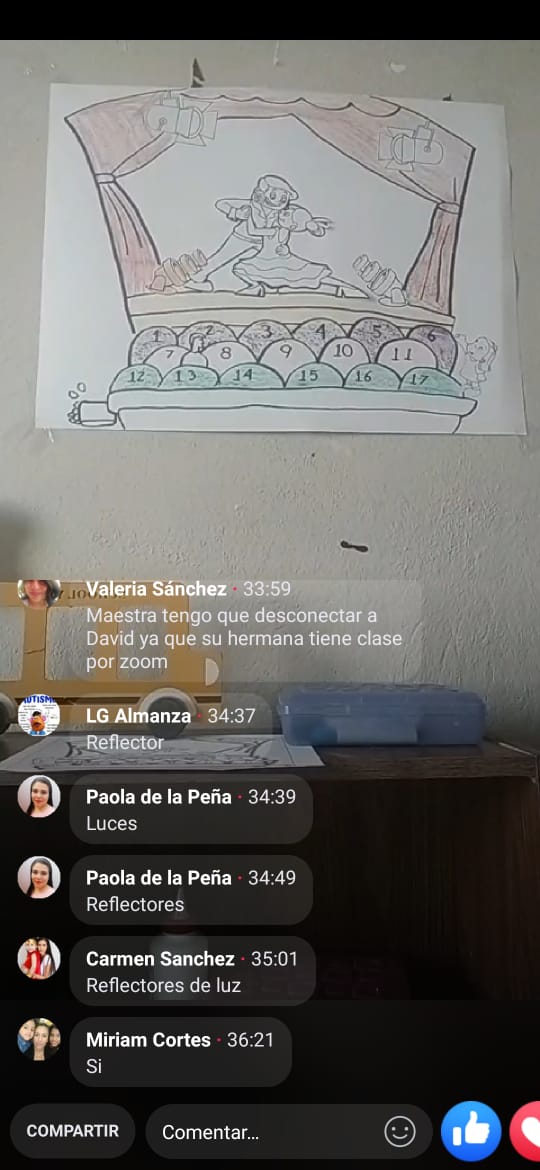 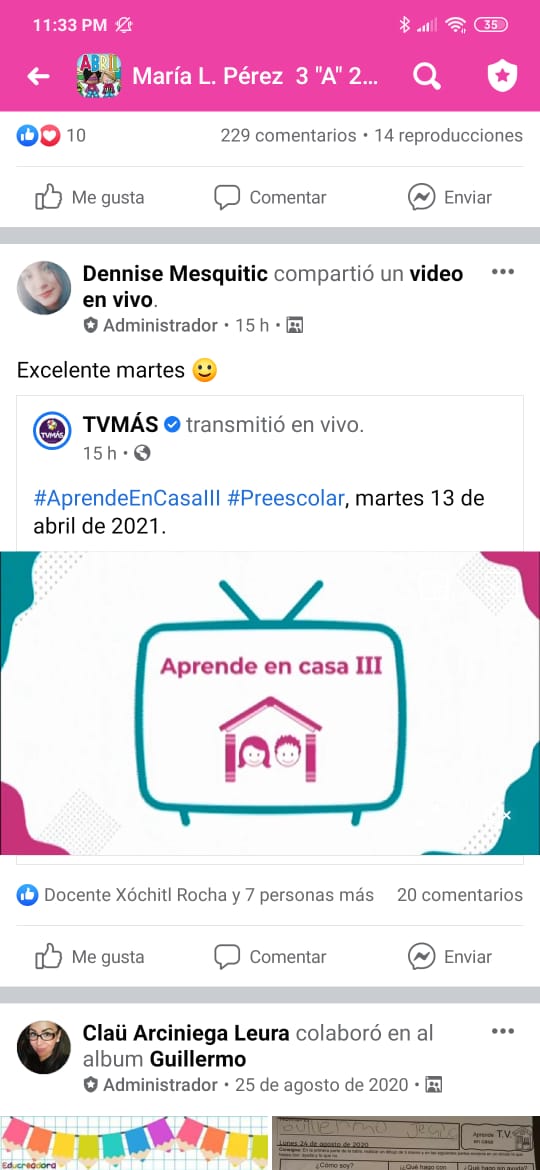 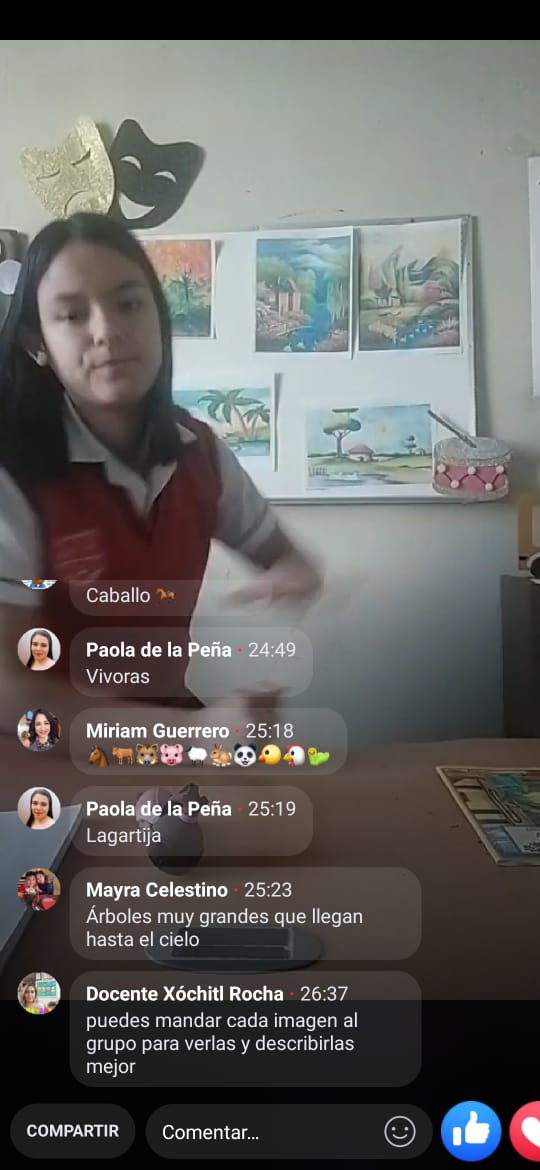 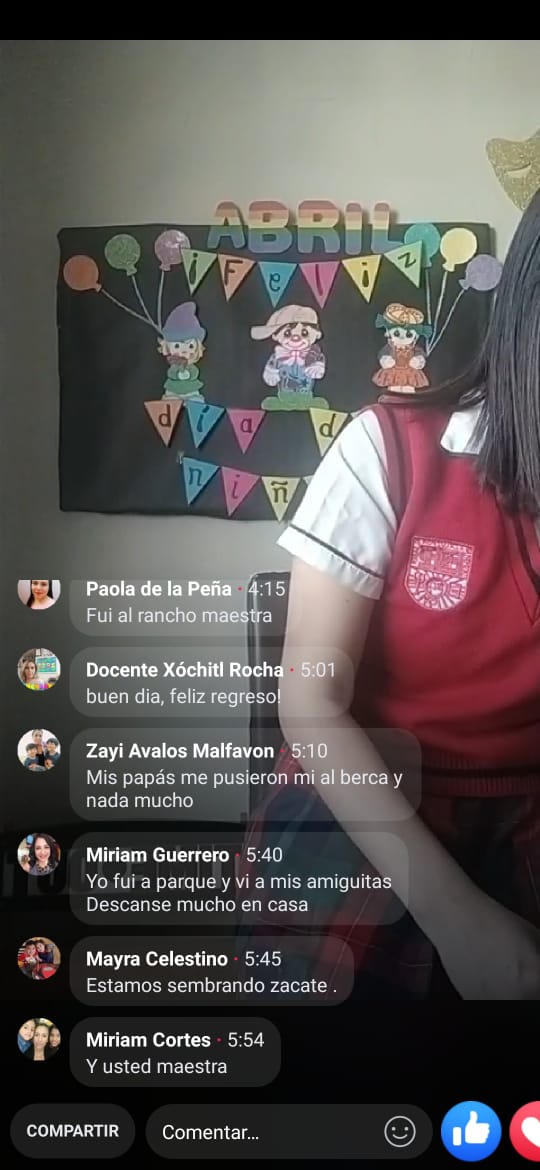 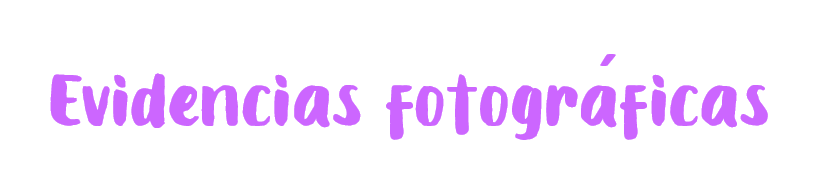